Land Biomes
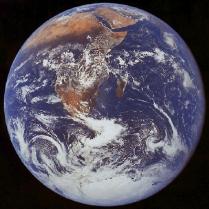 Land Biomes
Biome- geographic areas that have similar climates and ecosystems
Land Biomes
The 6 most common biomes are:

Tundra
Taiga
Temperate Deciduous Forest
Tropical Rain Forest
Grassland (Prairie, Tropical Savanna, Chapparal)
Desert
Land Biomes
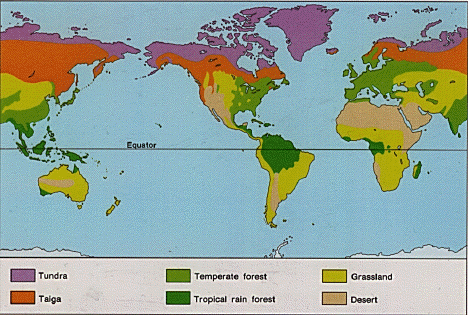 Tundra
Found in parts of Canada, Alaska, and Siberia
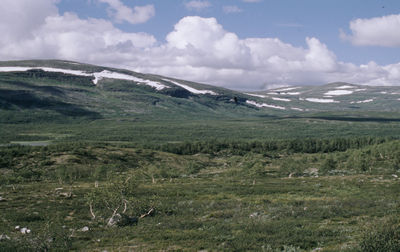 Tundra – 
“The Cold Desert”

Found at latitudes around the North Pole
Less than 25 cm precipitation yearly
Very cold year round   (-40ºC in winter)
Cold, dry, treeless region
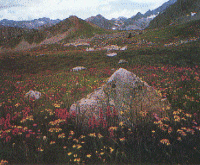 Tundra –
“The Land of the Midnight Sun”

Winter lasts 6 to 9 months with no daylight
Summer is short and cold with 24 hours of sunlight a day
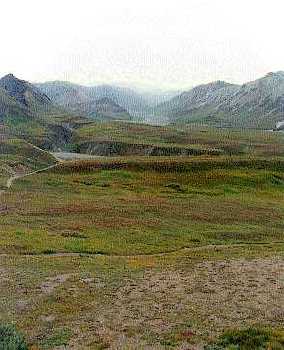 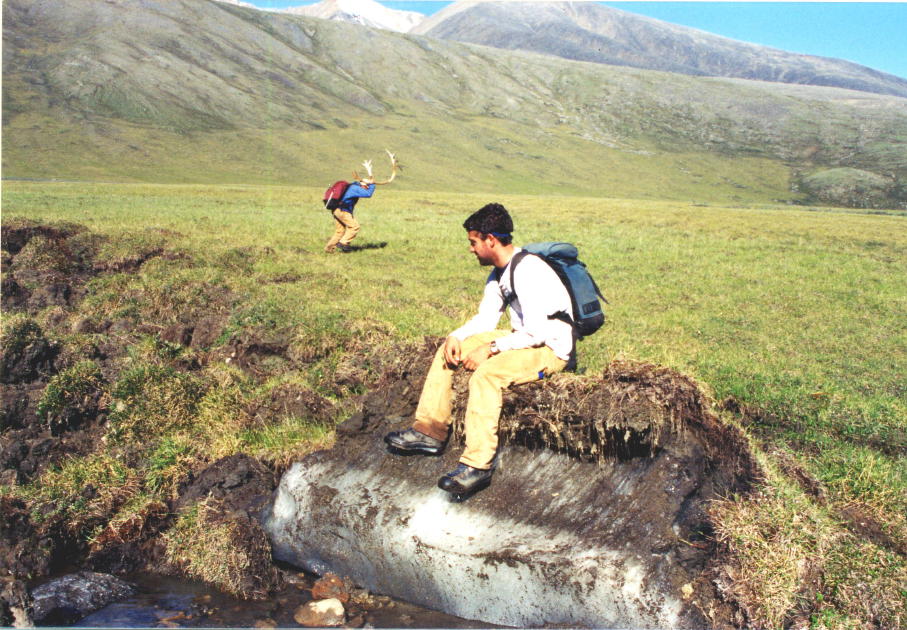 Tundra- 

Soil is poor

Permafrost
Layer of permanently frozen soil
Plants of the Tundra
Tundra plants are resistant to drought and cold
Examples:
Reindeer moss (a lichen!)
Lichens
True mosses
Grasses
Small shrubs and flowers
Plants of the Tundra
Reindeer moss – It’s a lichen!
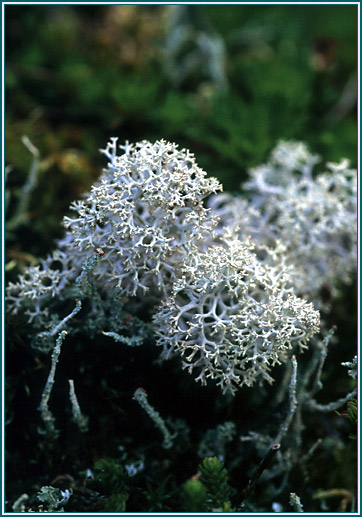 Plants of the Tundra
Lichens
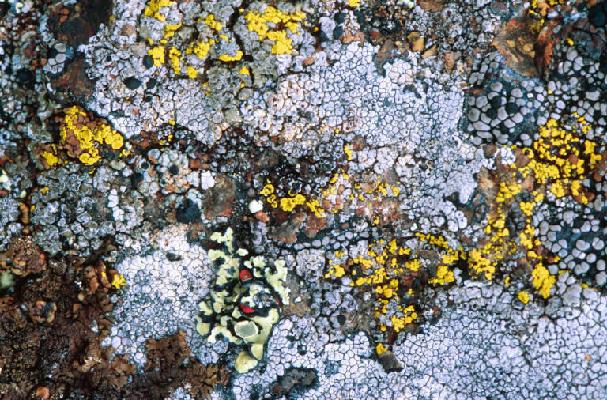 Plants of the Tundra
Lichen
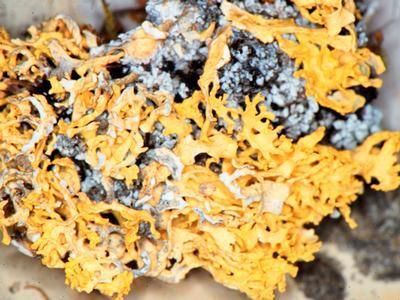 Plants of the Tundra
True Mosses
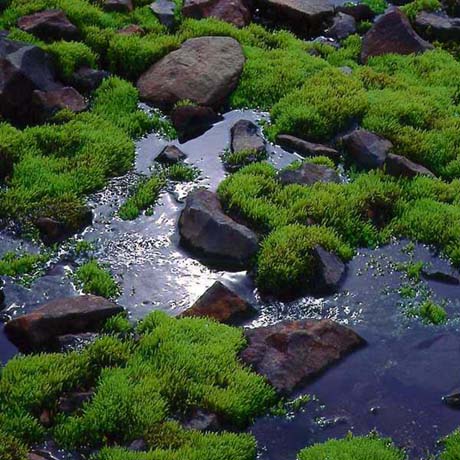 Plants of the Tundra
Small shrubs and flowers
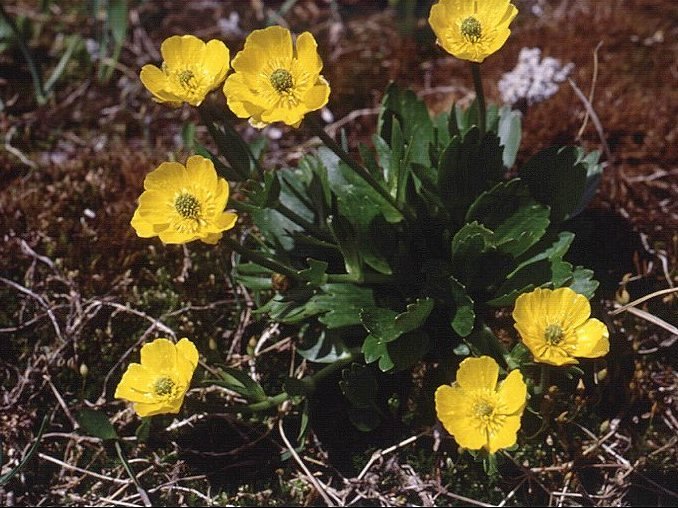 Plants of the Tundra
Small shrubs and flowers
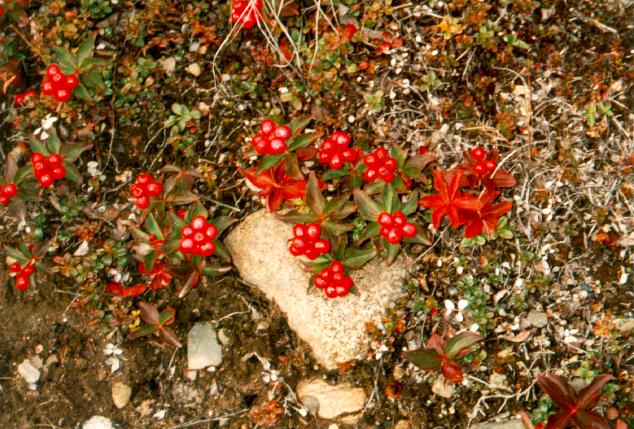 Plants of the Tundra
Small shrubs and flowers
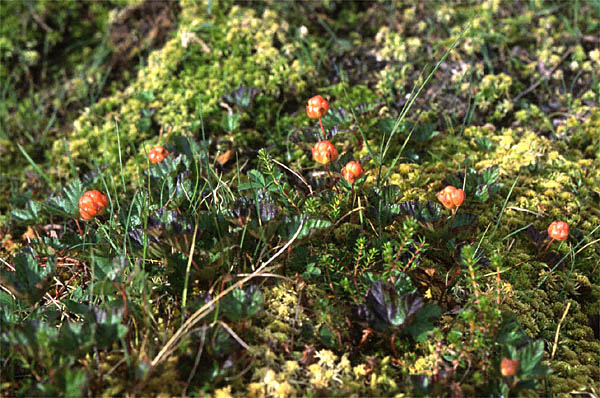 Plants of the Tundra
Grasses
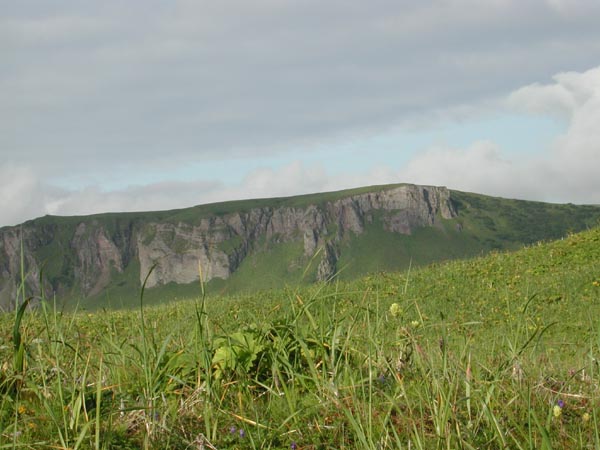 Animals of the Tundra
Many animals of the tundra migrate there during the short summer

Examples:
Biting insects
Snowy owls
Arctic hares
Caribou
Musk oxen
Lemmings
Animals of the Tundra
Biting insects
	Mosquito			  Blackfly
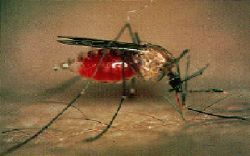 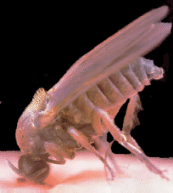 Animals of the Tundra
Snowy owl
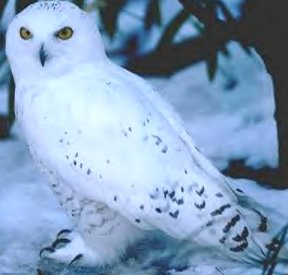 Animals of the Tundra
Arctic hare
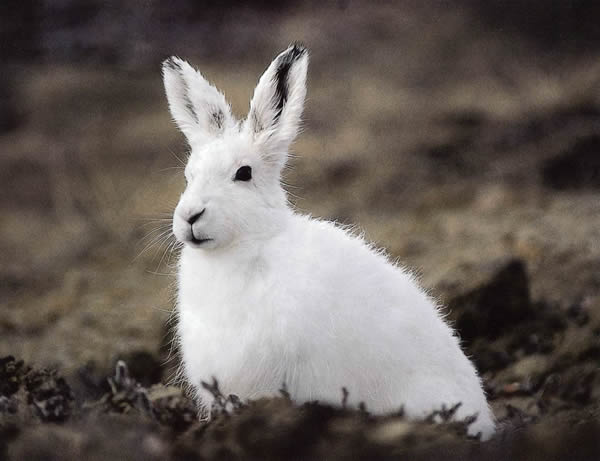 Animals of the Tundra
Caribou – “Reindeer”
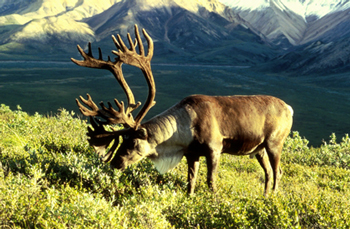 Animals of the Tundra
Musk oxen
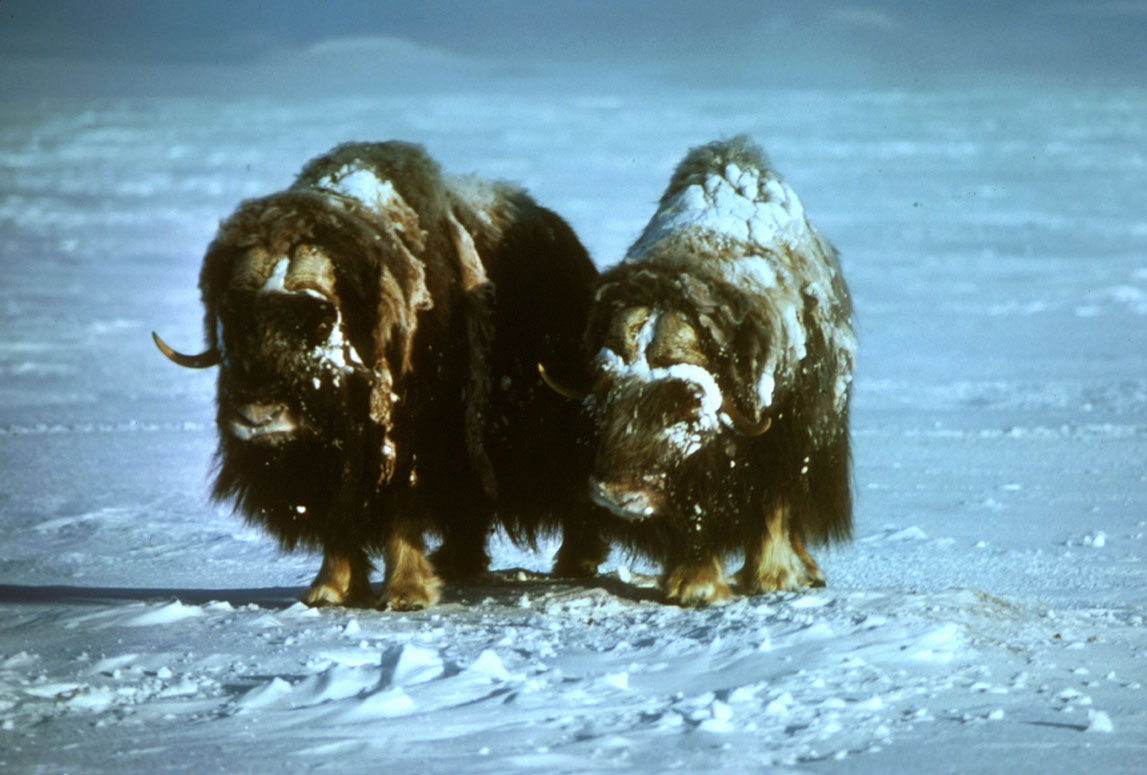 Animals of the Tundra
Lemmings
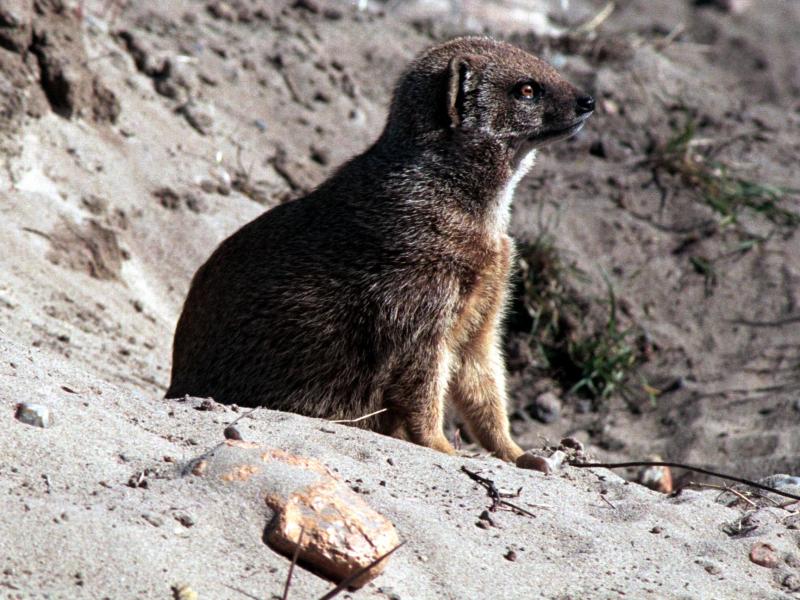 Animals of the Tundra
Lemmings
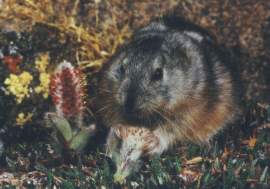 Taiga or Coniferous Forest
Found in parts of Canada, Alaska, and Russia
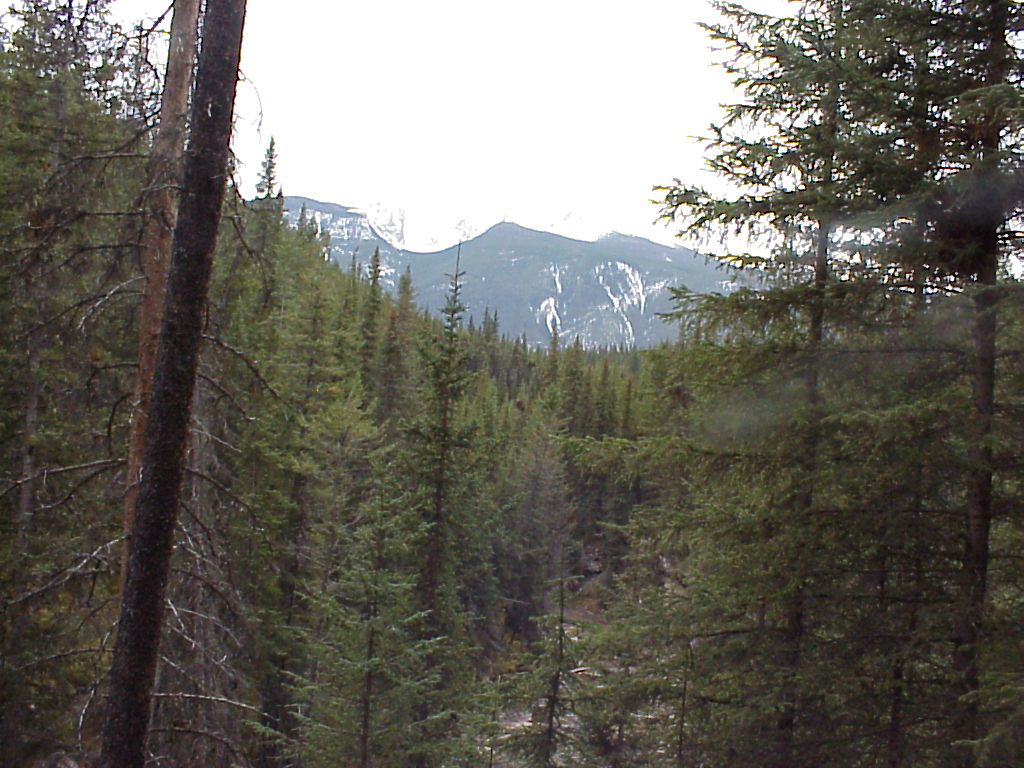 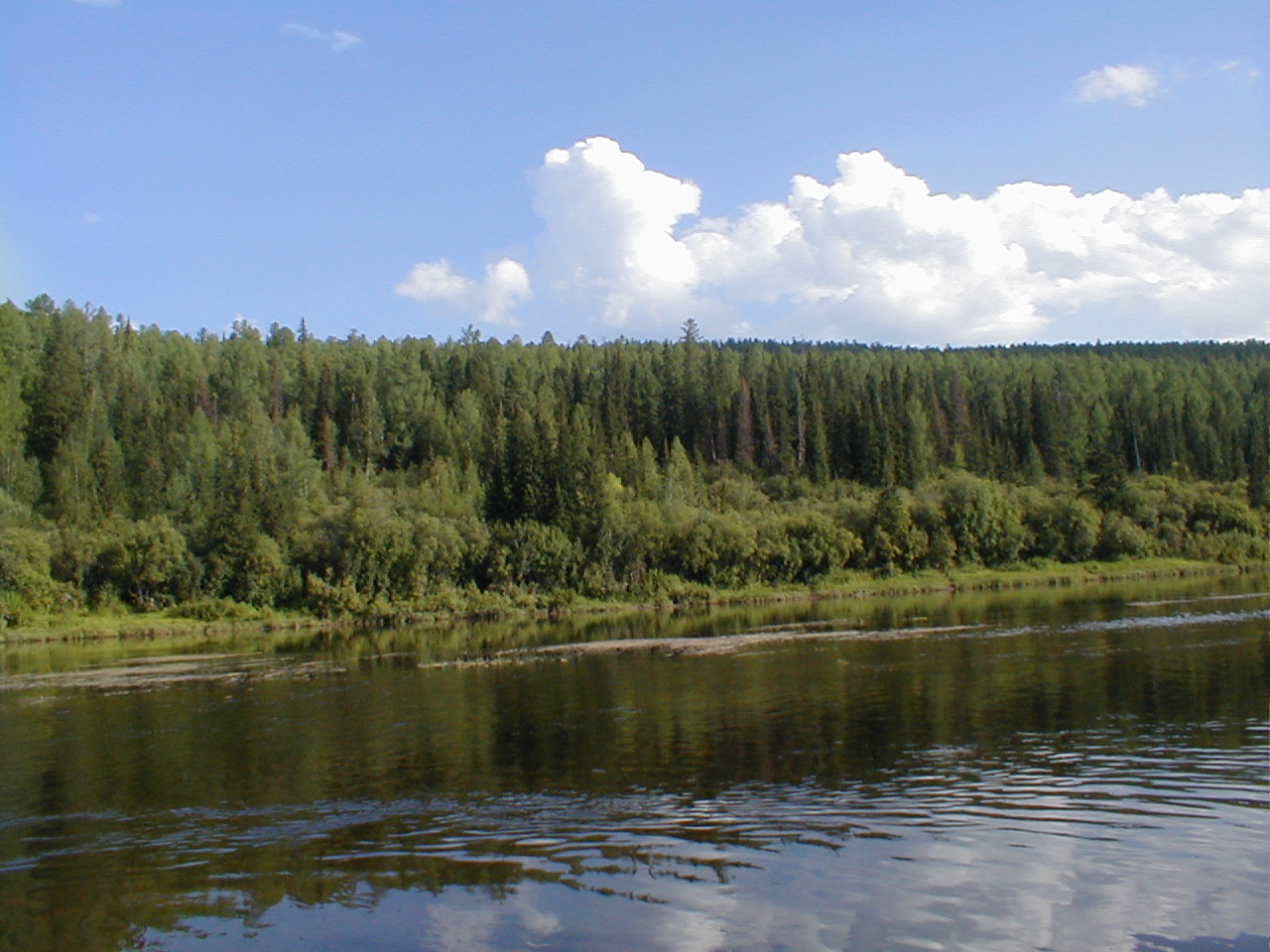 Taiga or Coniferous Forest

World’s largest land biome
Latitudes between 50ºN and 60ºN
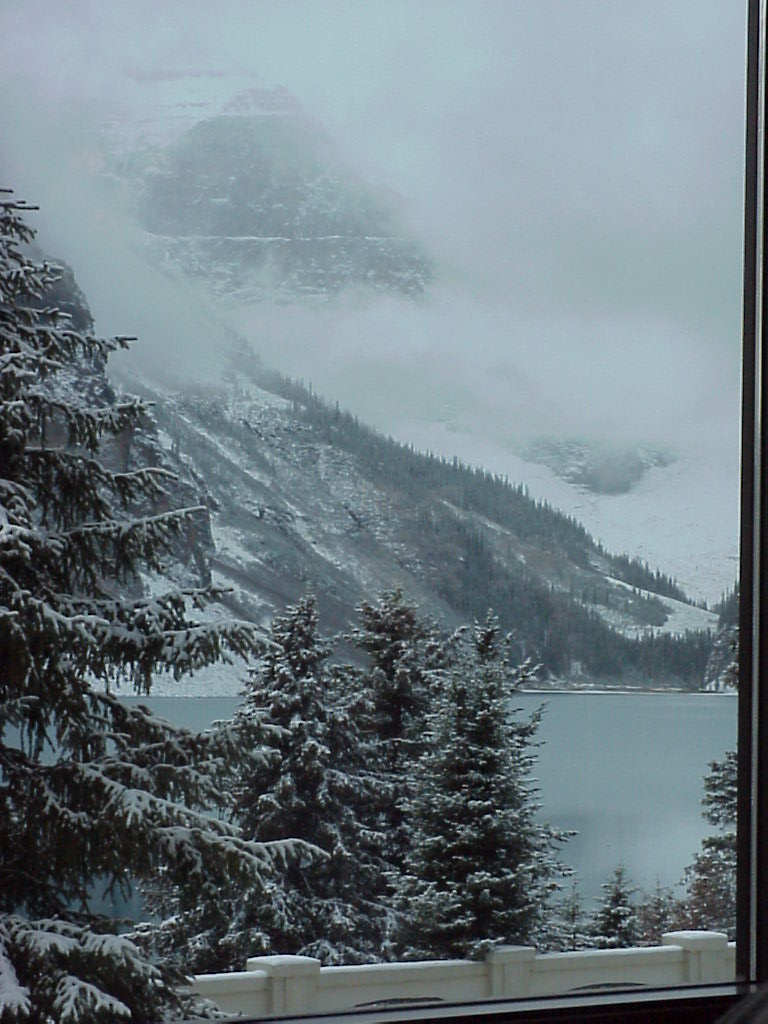 Taiga-

Warmer and wetter than the  Tundra
Winters are long and cold
35 to 40 cm of precipitation yearly (mostly snow)
Plants of the Taiga
There is no permafrost, so trees can grow.  Mosses and lichens grow on the forest floor.

Examples:
Cone-bearing Evergreen trees

Firs
Spruces
Pines
Hemlocks 
Cedars
Plants of the Taiga
Fir tree
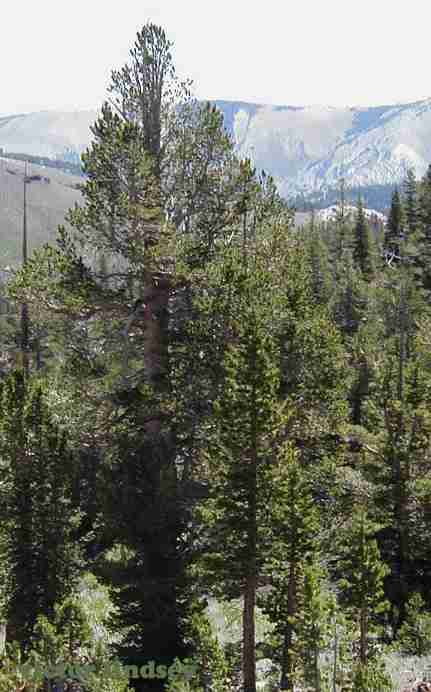 Plants of the Taiga
Spruce tree
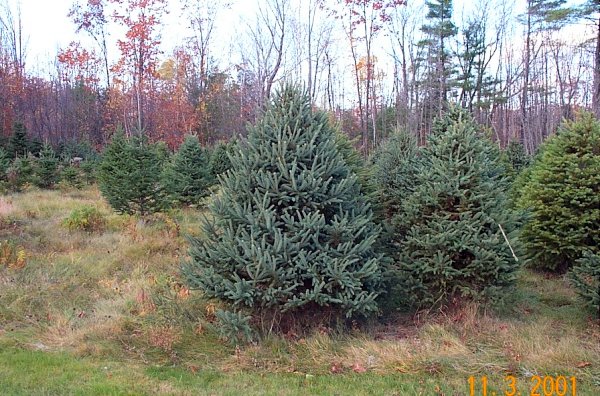 Plants of the Taiga
Hemlock tree
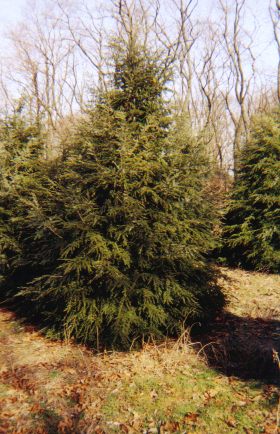 Plants of the Taiga
Liverwort (a moss)
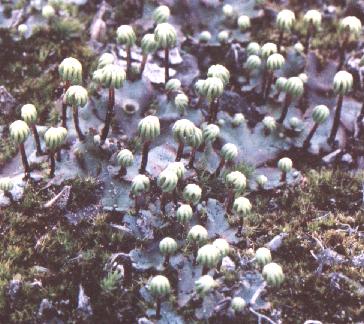 Plants of the Taiga
Mosses
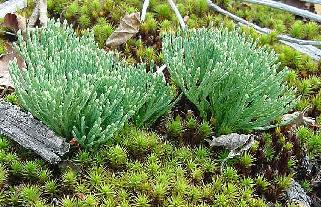 Animals of the Taiga
Many animals live in the Taiga.

Examples:
Moose
Black Bear
Lynx
Wolves
Badgers
Wolverines
Ermines 
Deer
Animals of the Taiga
Moose
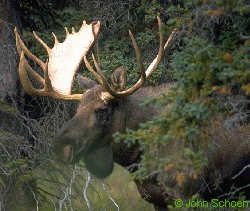 Animals of the Taiga
Black bear
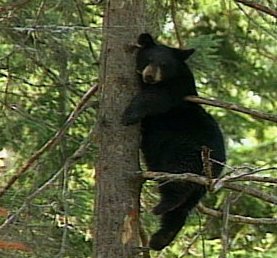 Animals of the Taiga
Lynx
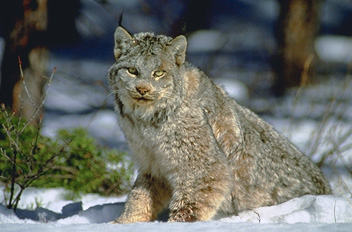 Animals of the Taiga
Wolf
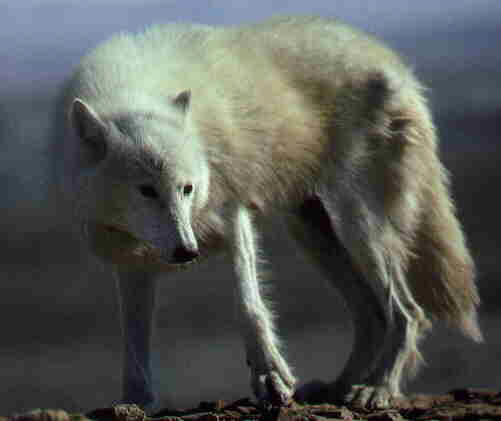 Animals of the Taiga
Badger
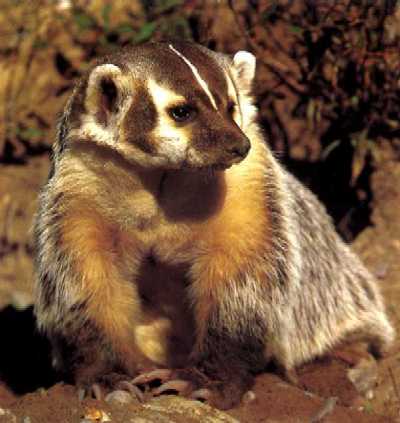 Animals of the Taiga
Wolverine
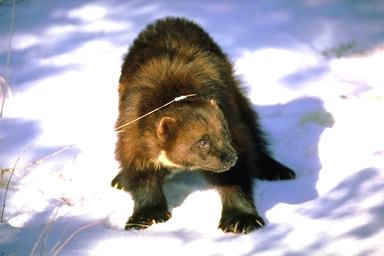 Temperate Deciduous Forest
Found in Europe, the eastern part of the U.S.A., and China
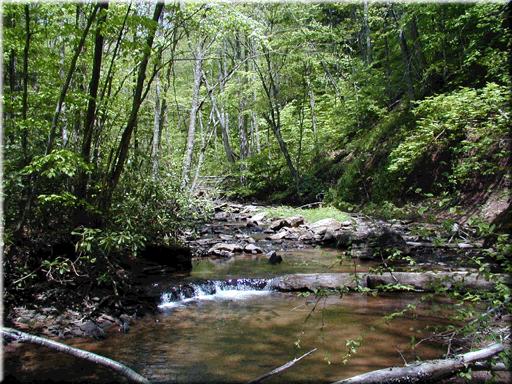 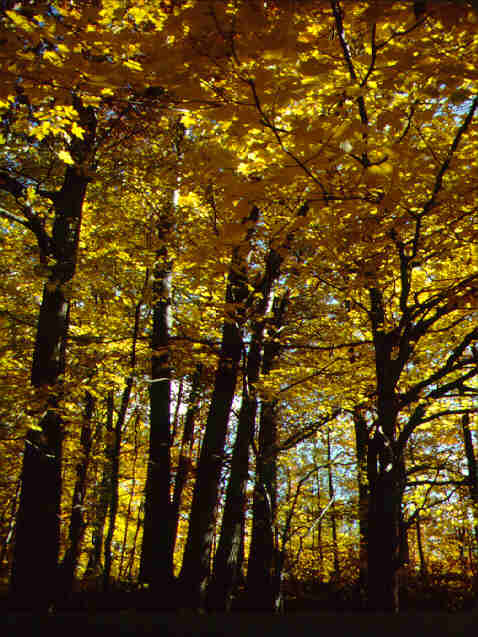 Temperate Deciduous Forest
Found below 50ºN latitude
75 to 150 cm precipitation yearly
Temperate Deciduous Forest
Wide range of temperatures with 4 seasons
Below freezing in winter to 30ºC in summer
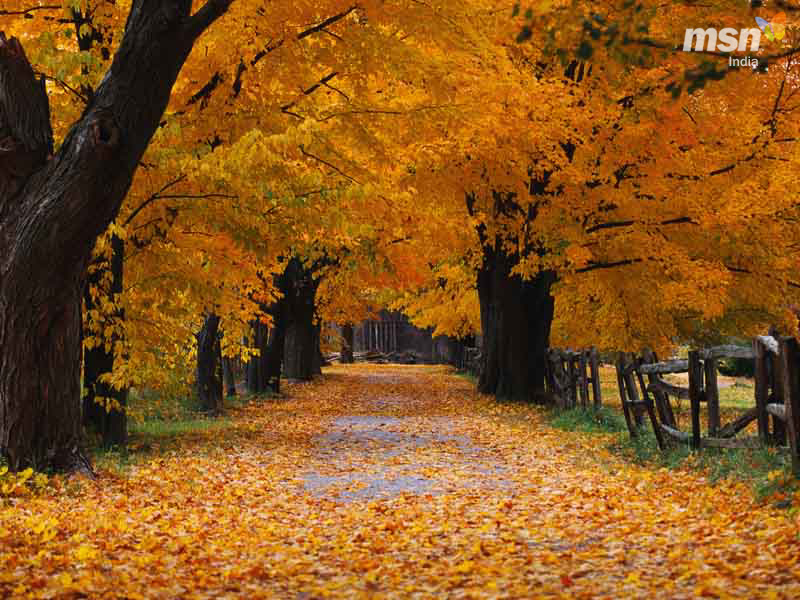 Temperate Deciduous Forest

Soil is rich in nutrients from layers of decomposing leaves
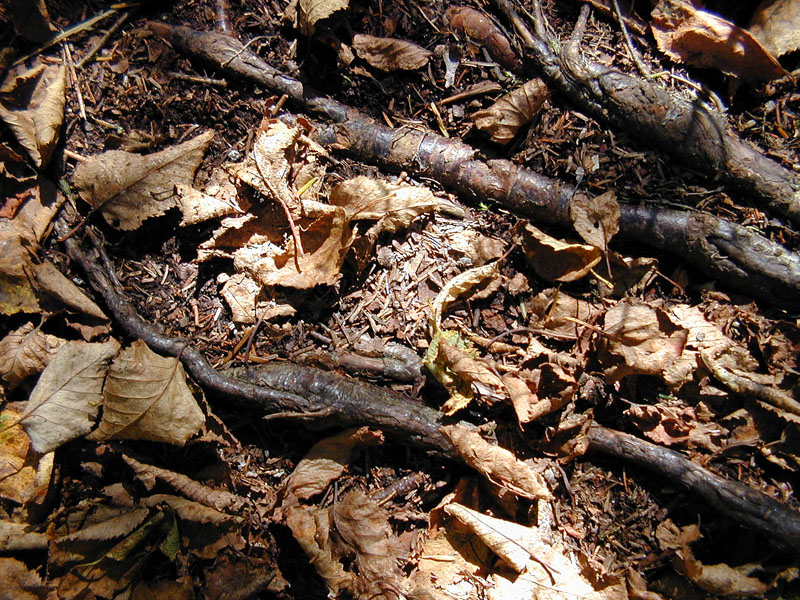 Temperate Deciduous Forest
Layers of vegetation
Canopy
Understory
Forest floor
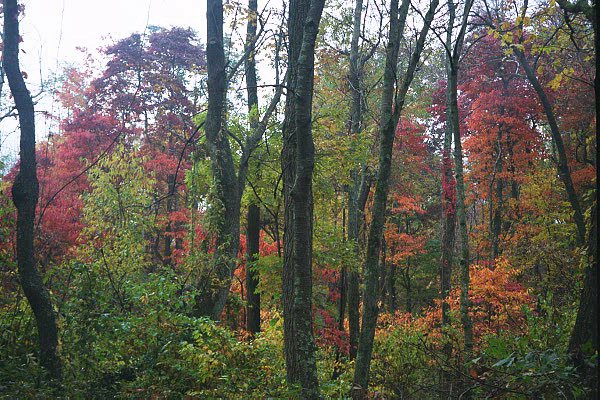 Layers of Vegetation

Canopy- tree tops that shade the ground below

Understory- shrub layer 

Forest floor- dark and moist layer of dead leaves, twigs, and seeds
Layers of Vegetation
Canopy
Layers of Vegetation
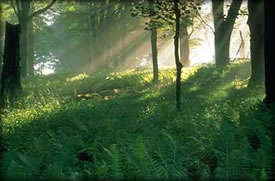 Understory
Layers of Vegetation
Forest floor
Life in the Temperate Deciduous Forest
The mild climate and rich soil of the temperate deciduous forest supports a wide variety of plant and animal life.
Plants of the Temperate Deciduous Forest
Plant life is abundant.
Examples:
Oak trees
Hickory trees
Maple trees
Shrubs 
Wildflowers
Ferns
Plants of the Temperate Deciduous Forest
Oak tree
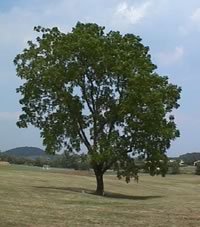 Plants of the Temperate Deciduous Forest
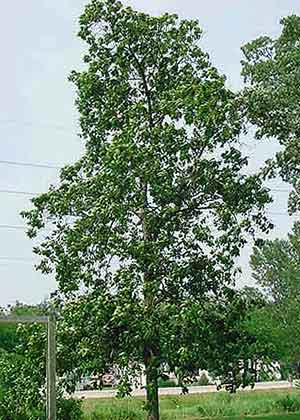 Hickory tree
Plants of the Temperate Deciduous Forest
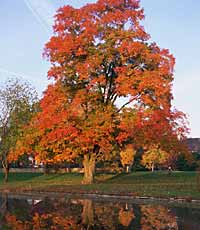 Maple tree
Plants of the Temperate Deciduous Forest
Shrubs (Azalea)
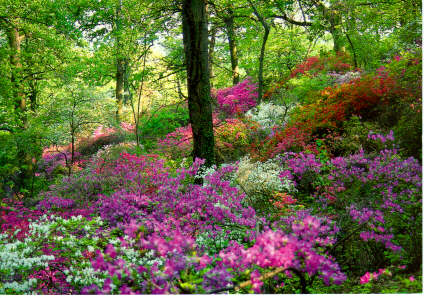 Plants of the Temperate Deciduous Forest
Shrubs (Holly)
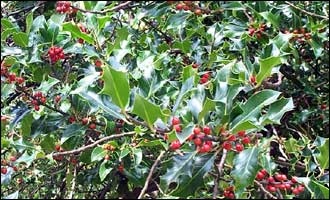 Plants of the Temperate Deciduous Forest
Wildflowers
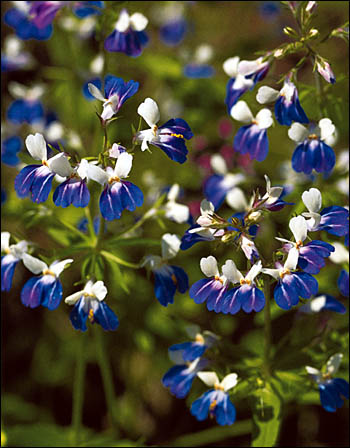 Plants of the Temperate Deciduous Forest
Wildflowers
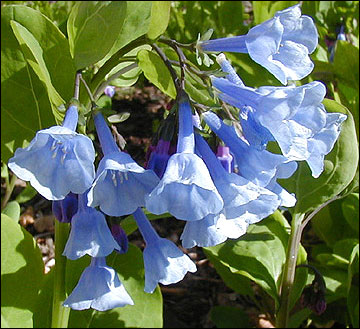 Plants of the Temperate Deciduous Forest
Ferns
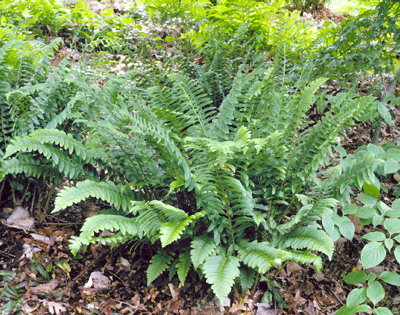 Animals of the Temperate Deciduous Forest
Animal life is diverse.
Examples:
Deer
Foxes
Snakes 
Bears
Birds
Raccoons
Amphibians
Small mammals
Animals of the Temperate Deciduous Forest
Deer
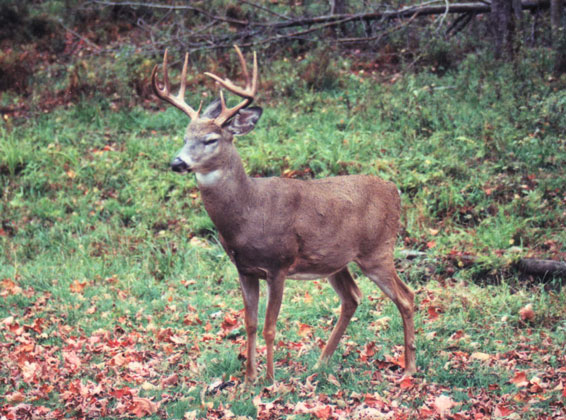 Animals of the Temperate Deciduous Forest
Fox
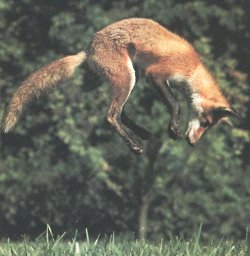 Animals of the Temperate Deciduous Forest
Snakes (Eastern Garter Snake)
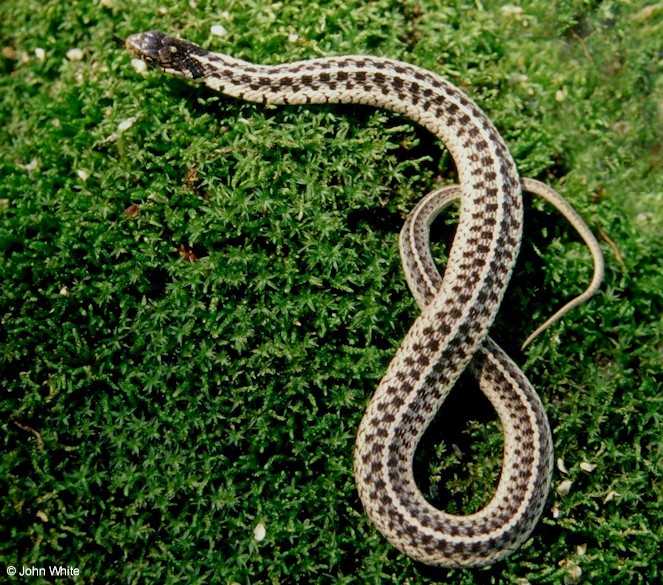 Animals of the Temperate Deciduous Forest
Snakes (Copperhead)
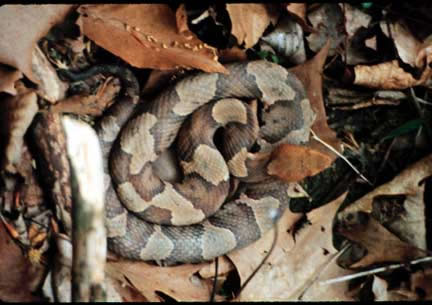 Animals of the Temperate Deciduous Forest
Black bear
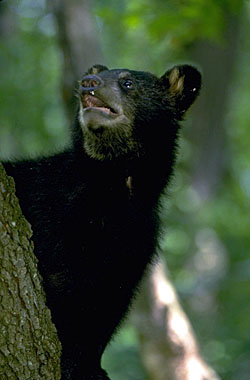 Animals of the Temperate Deciduous Forest
Birds (Bald Eagle)
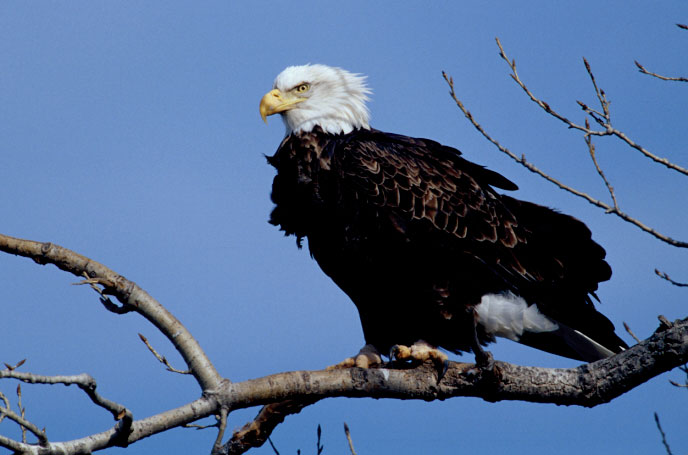 Animals of the Temperate Deciduous Forest
Birds
 (Barn Owl)
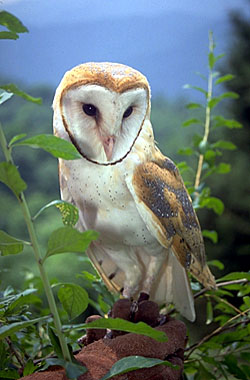 Animals of the Temperate Deciduous Forest
Birds
Woodpecker			Cardinal
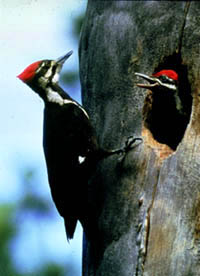 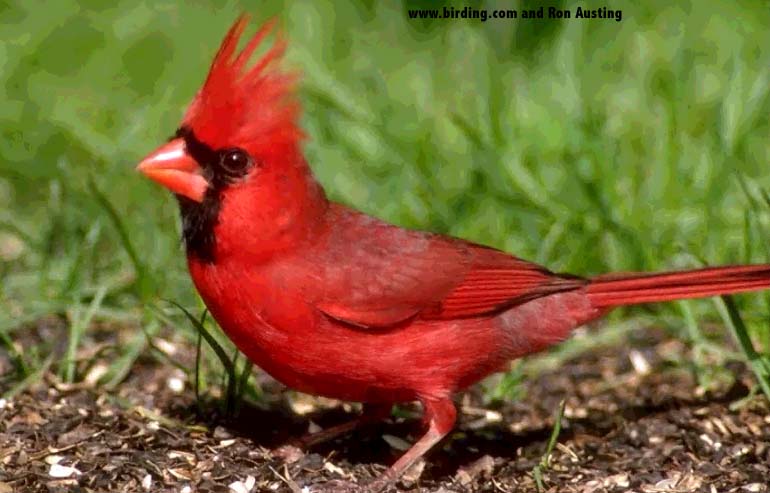 Animals of the Temperate Deciduous Forest
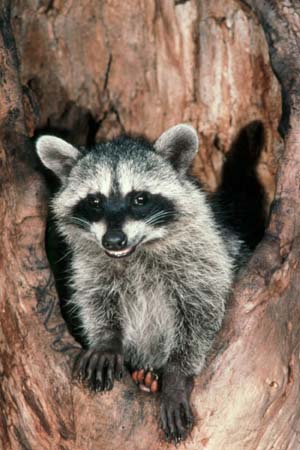 Raccoon
Animals of the Temperate Deciduous Forest
Amphibians 
Wood frog		      Leopard Frog
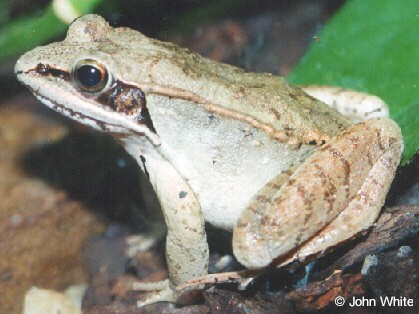 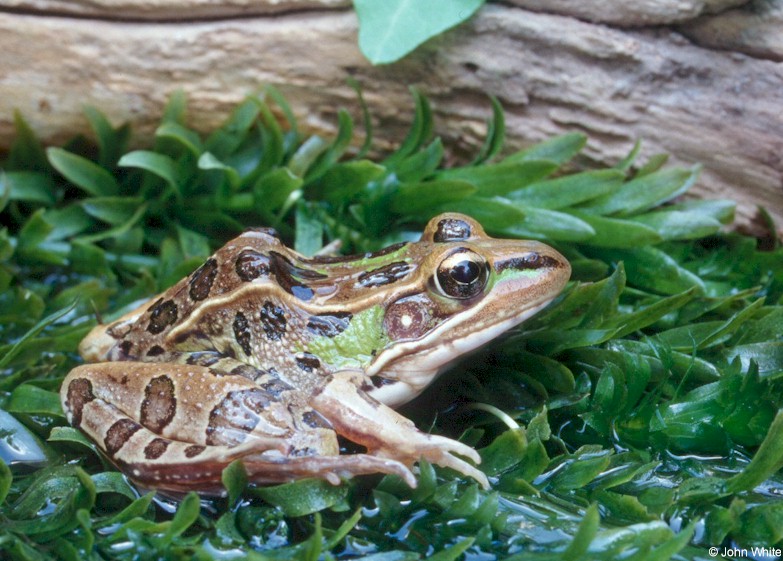 Animals of the Temperate Deciduous Forest
Amphibians 
Spotted Salamander       Jefferson Salamander
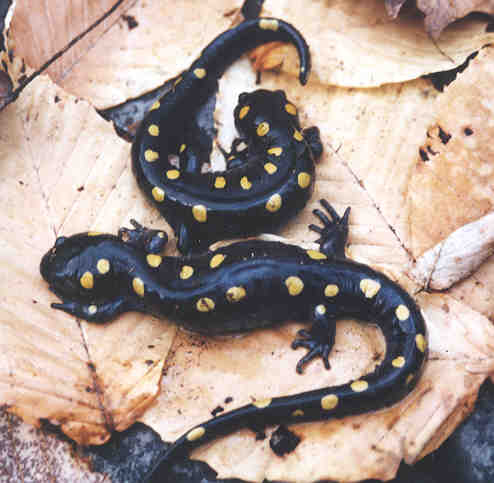 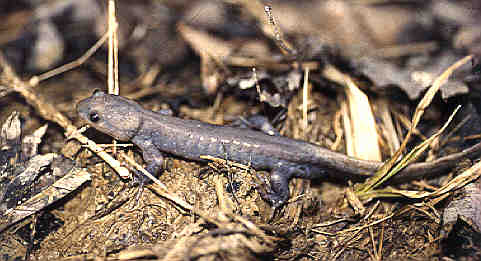 Animals of the Temperate Deciduous Forest
Small Mammals
Field Mouse			   Squirrel
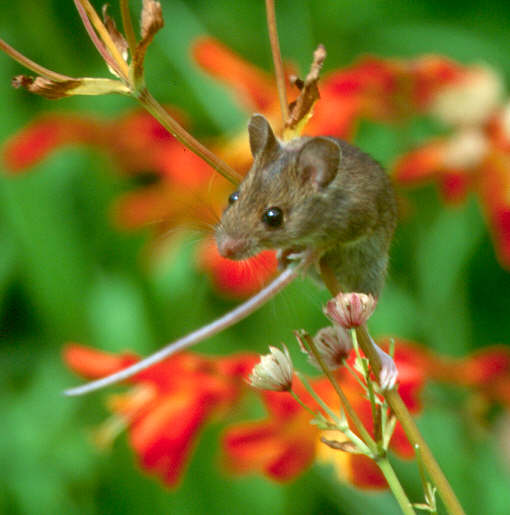 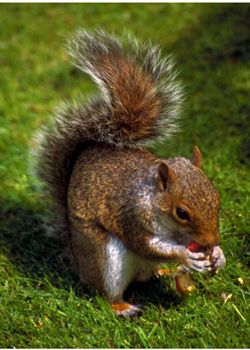 Tropical Rain Forest
Found near the equator in Africa, South America, Australia, and the Pacific Islands
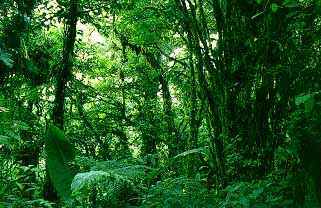 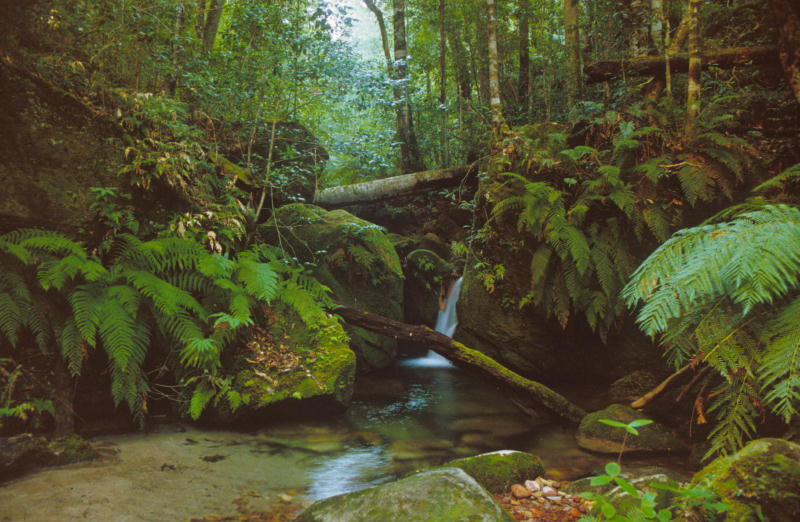 Tropical Rain Forest

Found near the equator
200 to 225 cm precipitation yearly
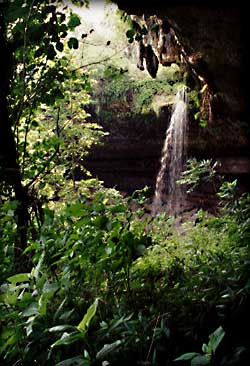 Tropical Rain Forest

Hot and humid all year 
Temperatures are fairly constant around 25ºC
Tropical Rain Forest

Soil is nutrient poor and acidic
Most plants have shallow roots
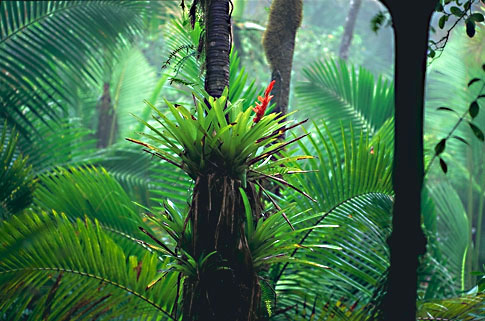 Tropical Rain Forest Layers of Vegetation
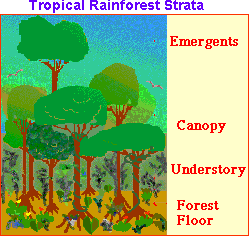 Life in the Tropical Rain Forest
The tropical rain forest is a lush, productive ecosystem containing more than half of all the species that live on Earth.
Plants of the Tropical Rain Forest
A rain forest may contain more than 700 species of trees and over 1000 species of flowering plants.
Examples:
Mahogany trees
Bromeliads and orchids
Giant ferns
Many flowering plants
Plants of the Tropical Rain Forest
Mahogany tree

Notice how the roots rise above the ground to help support this giant tree!
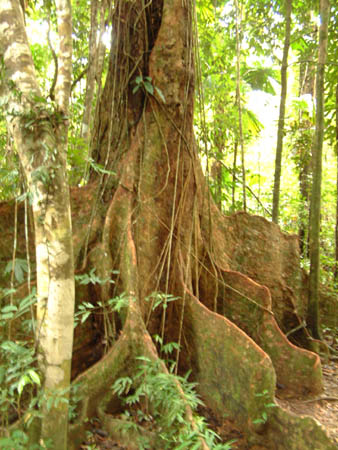 Plants of the Tropical Rain Forest
Bromeliads
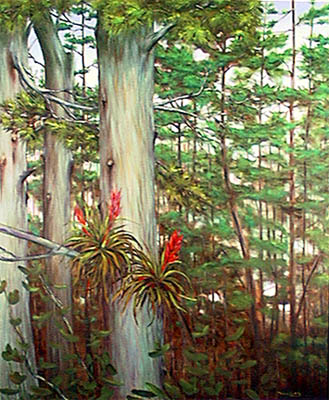 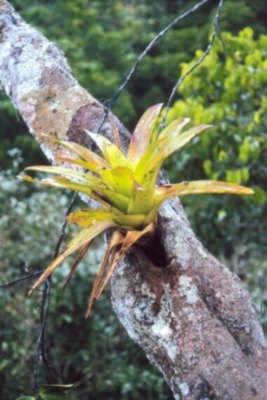 Plants of the Tropical Rain Forest
Orchids
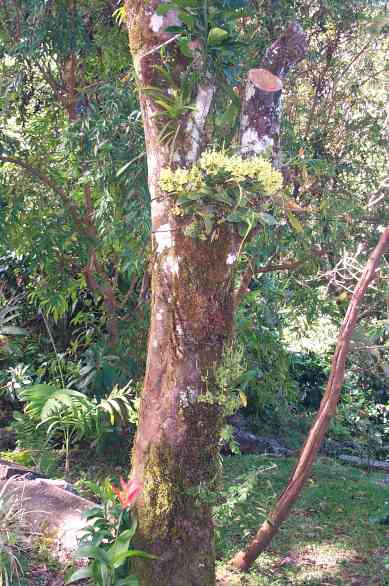 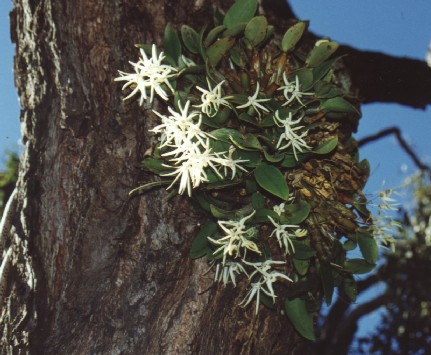 Plants of the Tropical Rain Forest
Giant ferns
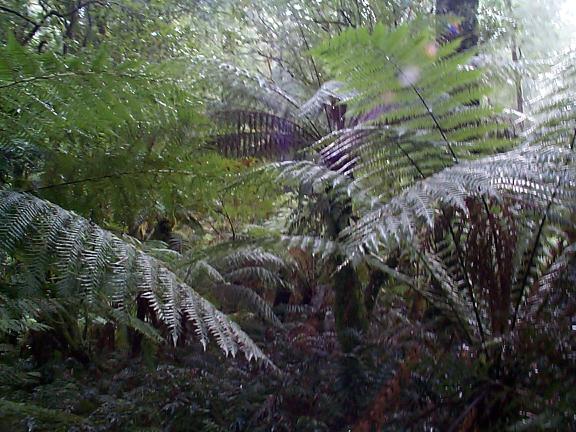 Plants of the Tropical Rain Forest
Flowering plants
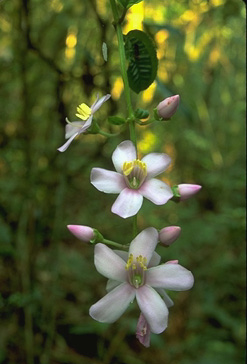 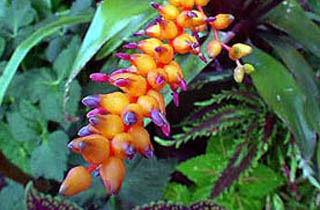 Animals of the Tropical Rain Forest
The rain forest is home to a huge number of animals.
Examples:
Monkeys
Exotic birds
Snakes
Sloths
Bats
Insects
Large cats
Exotic mammals
Animals of the Tropical Rain Forest
Monkeys
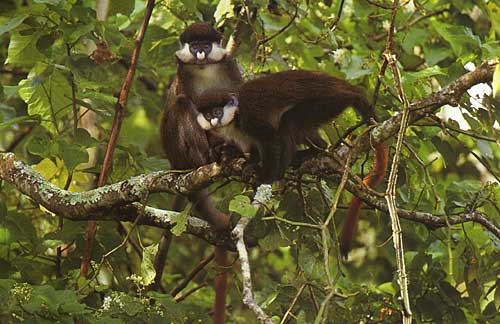 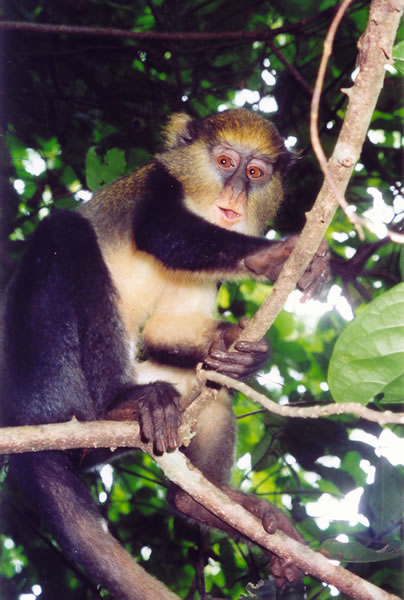 Animals of the Tropical Rain Forest
Exotic birds
Toucan				Parrots
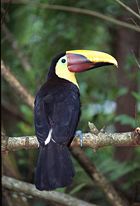 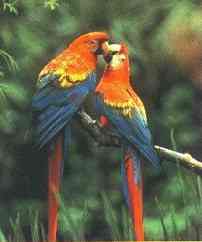 Animals of the Tropical Rain Forest
Exotic birds
Cockatoo		  Hummingbird
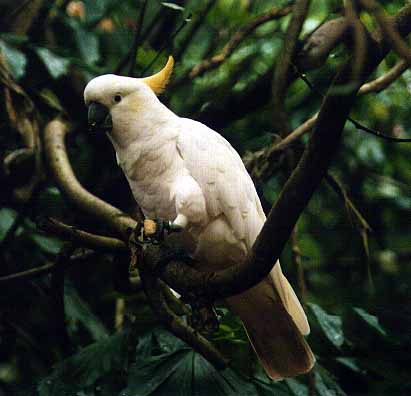 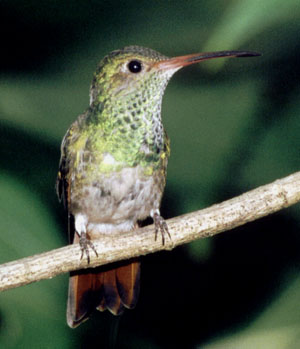 Animals of the Tropical Rain Forest
Snakes (Anaconda)
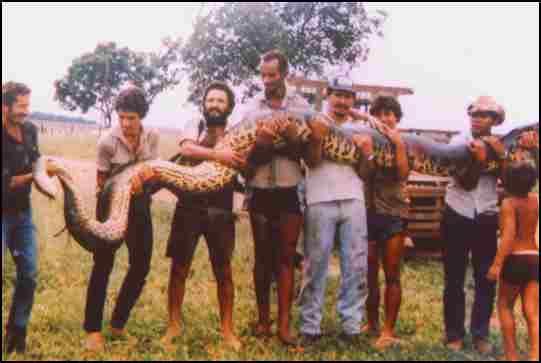 Animals of the Tropical Rain Forest
Snakes
Albino Ball Python	  Green Mamba
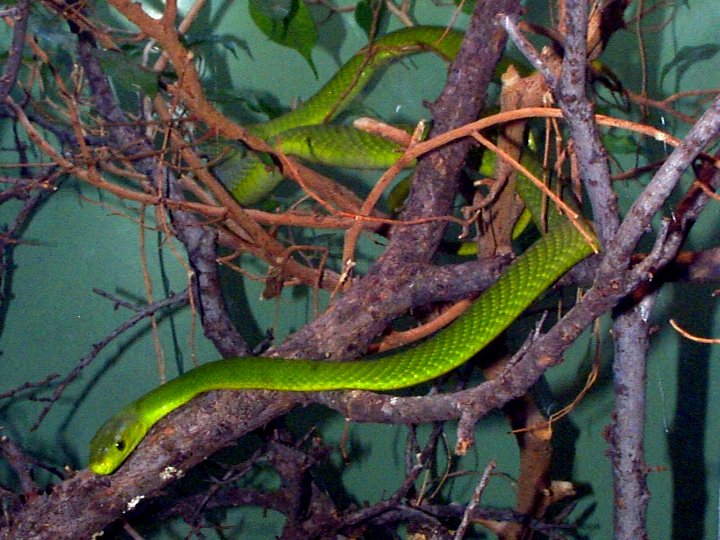 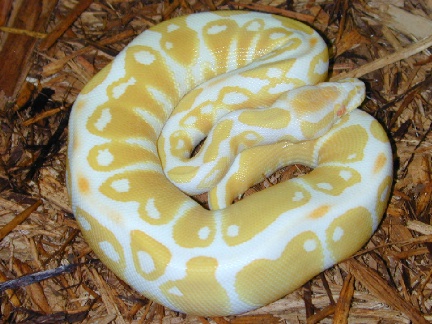 Animals of the Tropical Rain Forest
Sloths
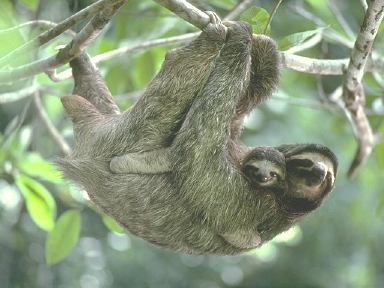 Animals of the Tropical Rain Forest
Bat (Fruit bat)
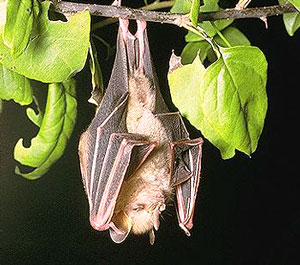 Animals of the Tropical Rain Forest
Insects
Butterfly			Beetle
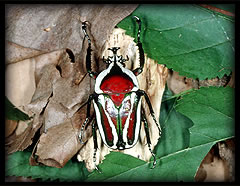 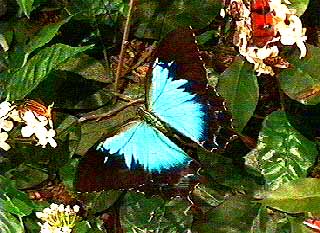 Animals of the Tropical Rain Forest
Large Cats (Jaguar)
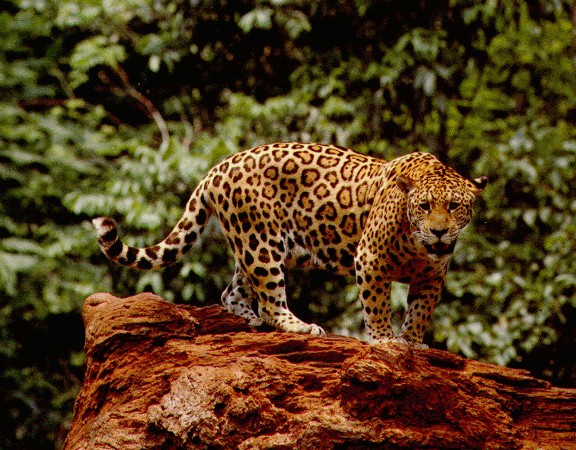 Animals of the Tropical Rain Forest
Large Cats (Sumatran Tiger)
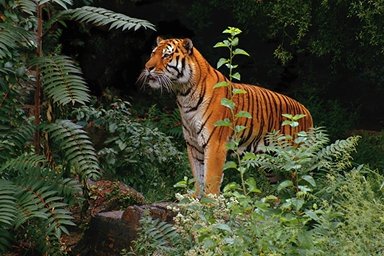 Animals of the Tropical Rain Forest
Large Cat (Ocelot)
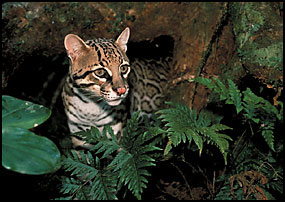 Animals of the Tropical Rain Forest
Exotic mammals
	Paca			Peccary
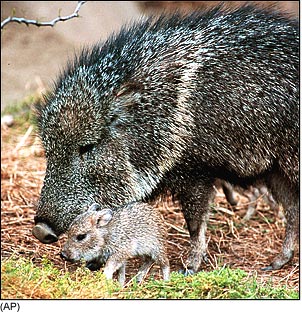 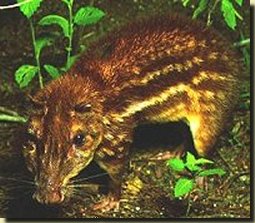 Animals of the Tropical Rain Forest
Exotic mammals
Agouti				Nutria
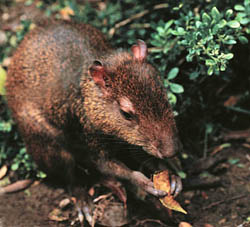 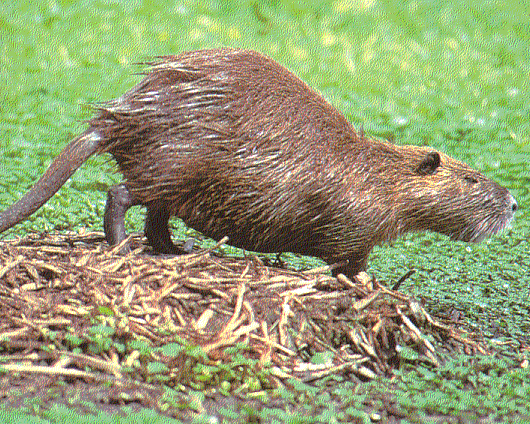 Tropical Savanna
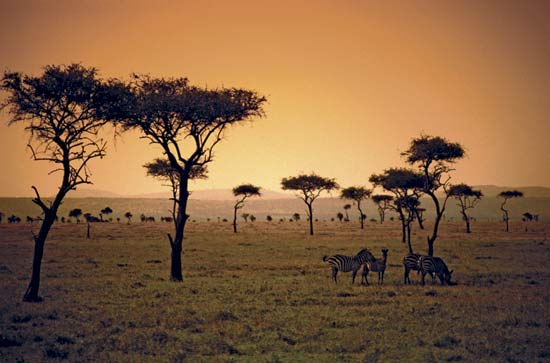 Characteristics of the Savanna
Tropical, rolling grassland scattered with shrubs and isolated trees
Not enough rainfall to support forests
Long dry winter with 4” rainfall and rainy summer with 15 – 50 inches of rainfall annually
90oF in dry season; 70oF in summer
Clay and sand mixed soils
Savanna Producers
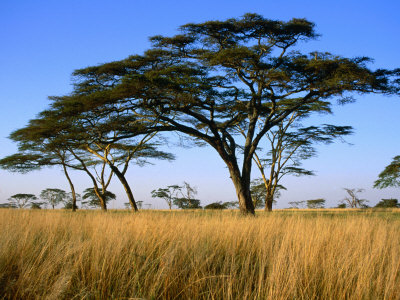 Tall, wild grasses
Acacia trees
Small shrubs
Savanna Consumers
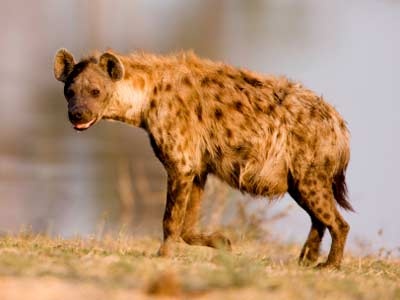 Large herbivores such as antelope, gazelles, giraffes, elephants, zebras, wildebeests
Large carnivores such as lions, hyenas, and leopards
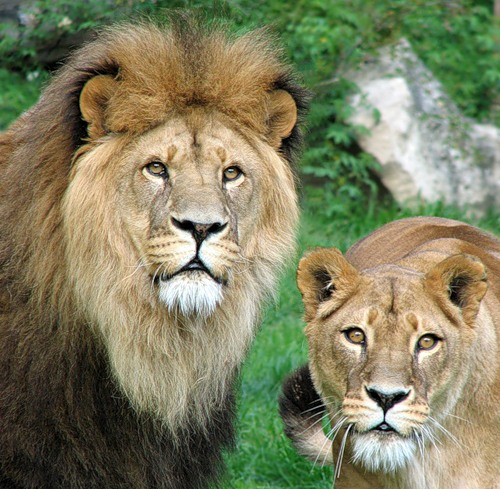 Animals of the African Grassland
Gazelle
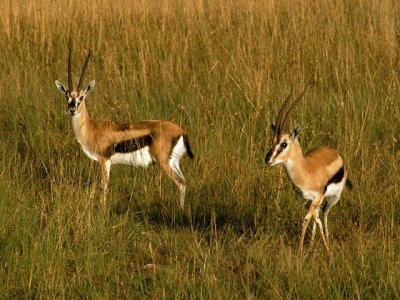 Animals of the African Grassland
Wildebeest
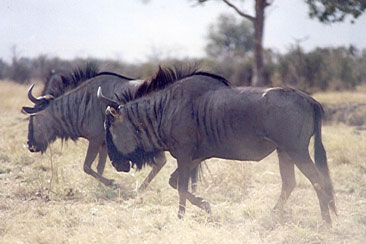 Animals of the African Grassland
Lion
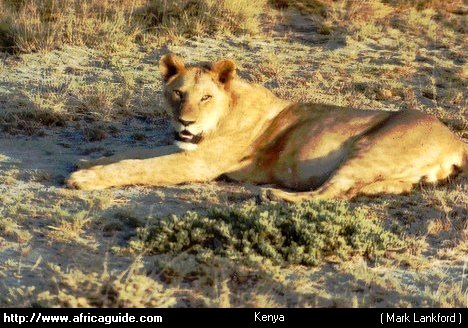 Animals of the African Grassland
Elephant
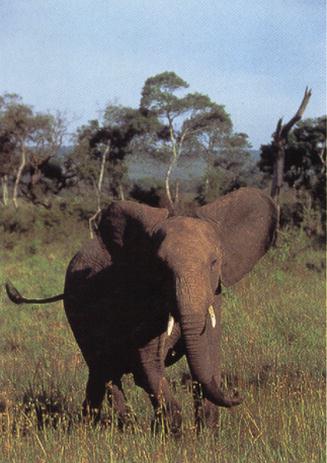 Animals of the African Grassland
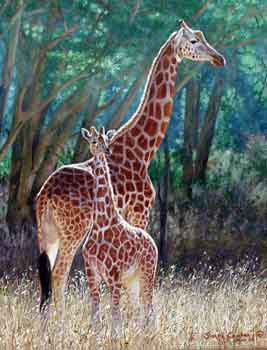 Giraffe
Grassland - Prairie
“The Bread Basket of the World”
Found on every continent.
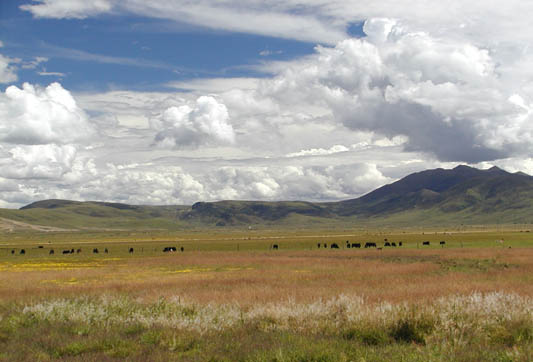 Grassland
Grasslands are known by many names.
U.S.A. – Prairie or Plains
Asia – Steppe
South America – Pampas
Africa –Veldt or Savanna
Australia - Savanna
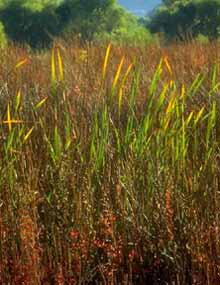 Grassland

Wet seasons followed by a season of drought

25 to 75 cm precipitation yearly
Grassland

The soil is rich and fertile.

The grass has extensive root systems, called sod.
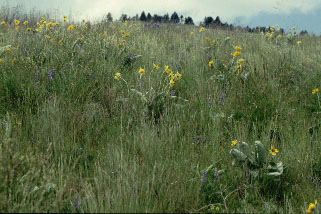 Plants of the Grassland
Grassland regions of the world are important farming areas.  Cereal and grains grow here.
Examples:
Wheat
Rye
Barley
Corn
Plants of the Grassland
Wheat
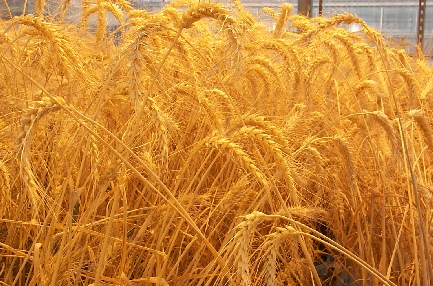 Plants of the Grassland
Rye
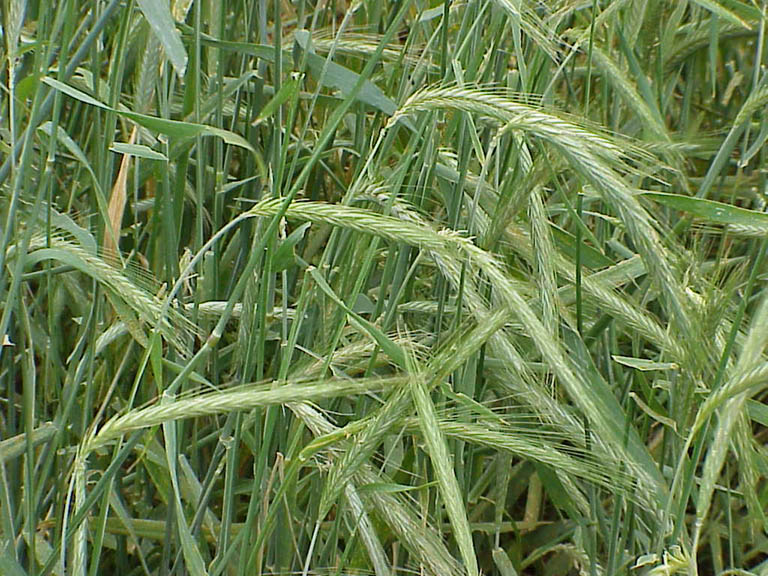 Plants of the Grassland
Barley
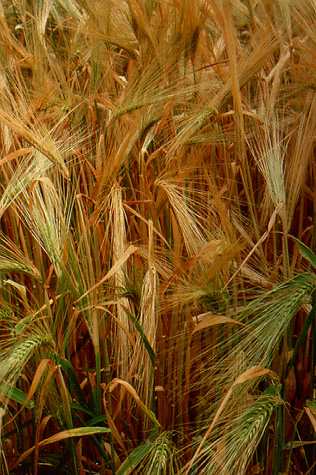 Plants of the Grassland
Corn
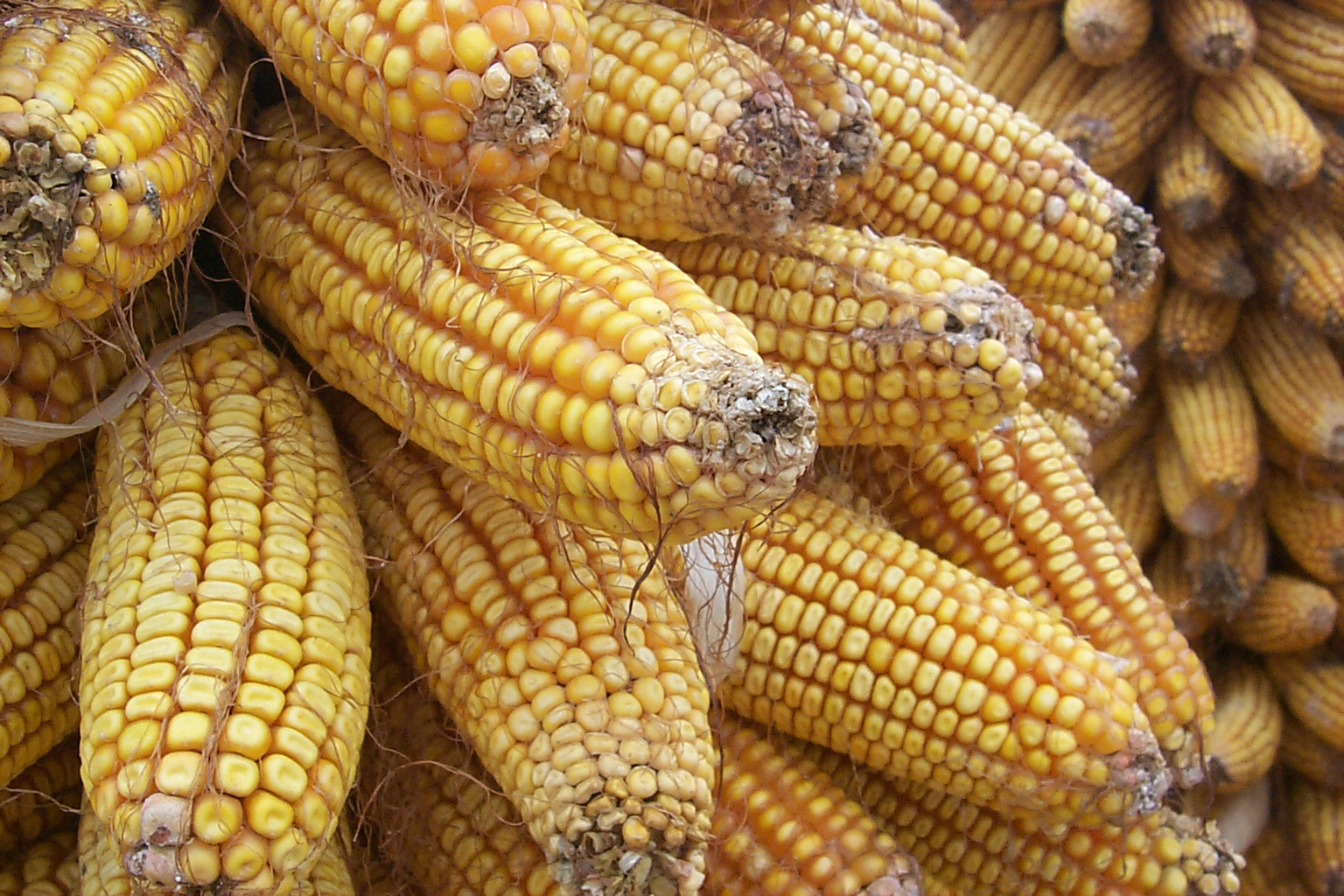 Animals of the Grassland
The most noticeable animals in grassland ecosystems are usually grazing mammals.
Animals of the American Grassland
Bison
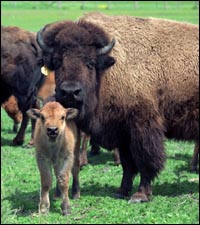 Animals of the American Grassland
Prairie Dog
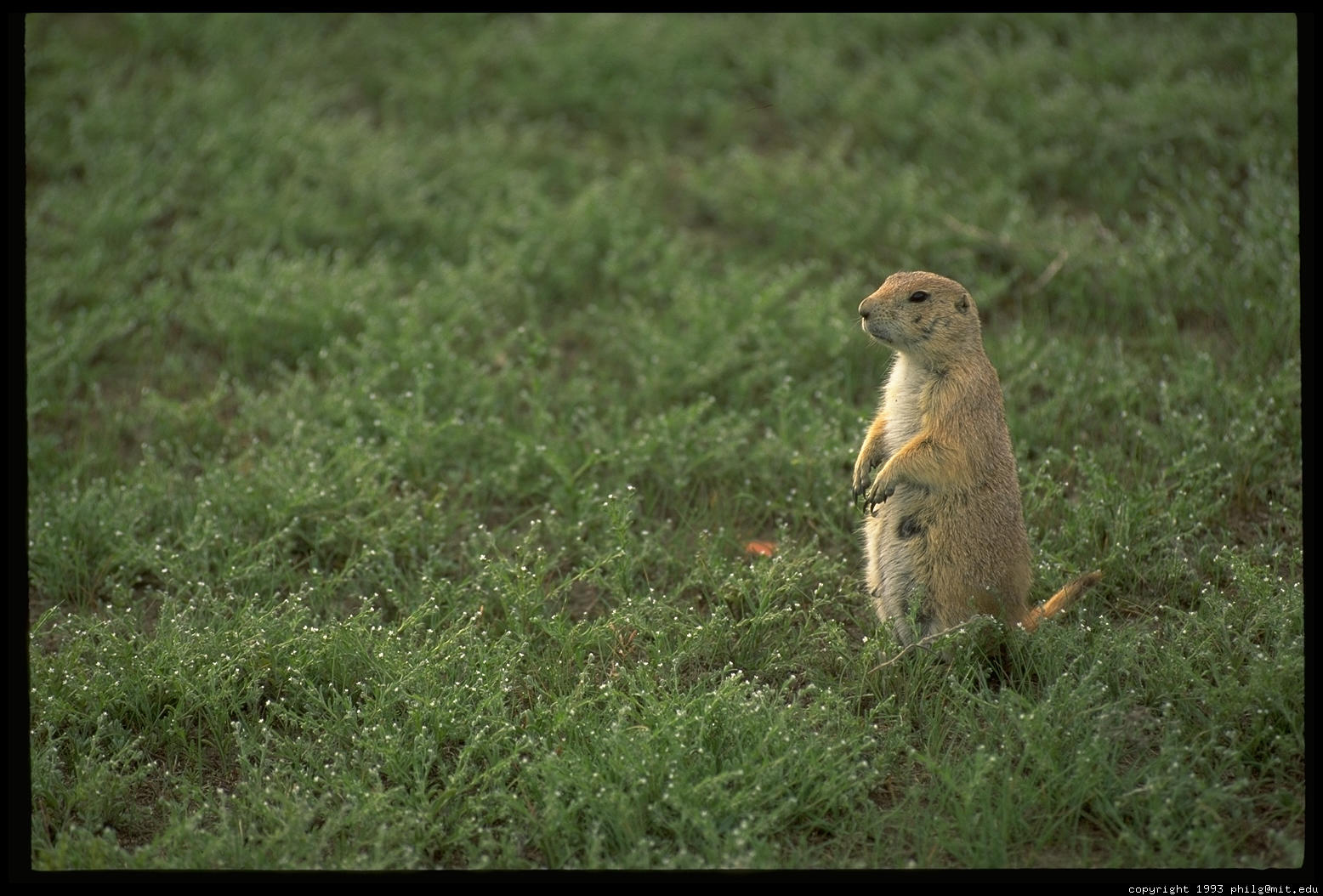 Animals of the American Grassland
Pronghorn
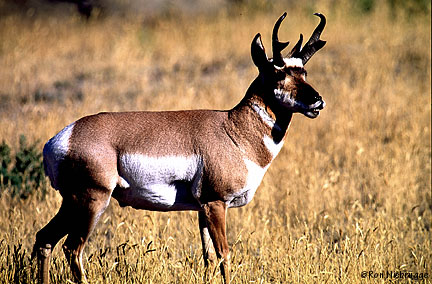 Animals of the American Grassland
Coyote
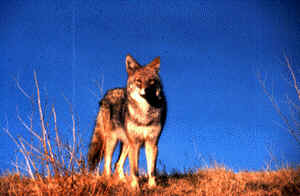 Animals of the Australian Grassland
Long Nosed Bandicoot
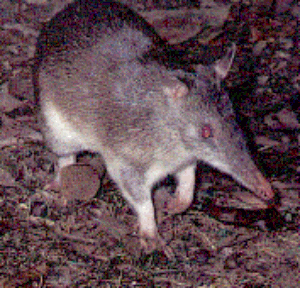 Animals of the Australian Grassland
Wallaby
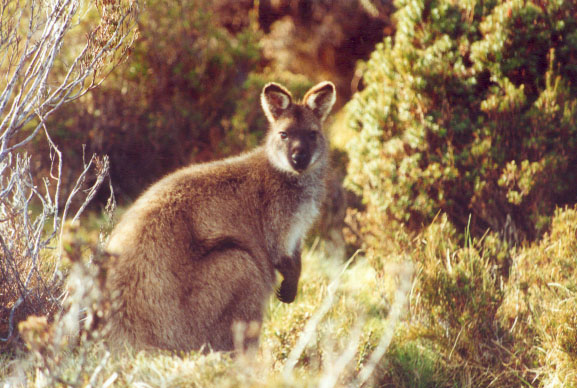 Animals of the Australian Grassland
Wombat
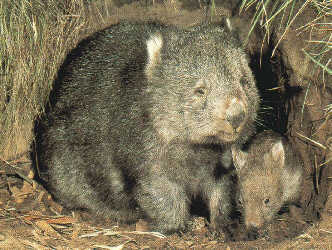 Chapparal (Scrub)
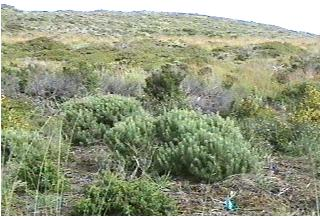 Chapparal Characteristics
Cross between a grassland and a forest
May contain mountain slopes and plains
Hot, dry summers and mild winters
Average winter temperature ~ 46oF
Average summer temperature ~ 72oF
Annual rainfall 15 - 40 inches
Nutrient poor soil with low moisture
Chapparal Organisms
Producers
Consumers
Trees such as oak
Shrubs with thick waxy coverings to conserve water
Aardvark
Coyotes
Lynx
Chipmunks
Chapparals
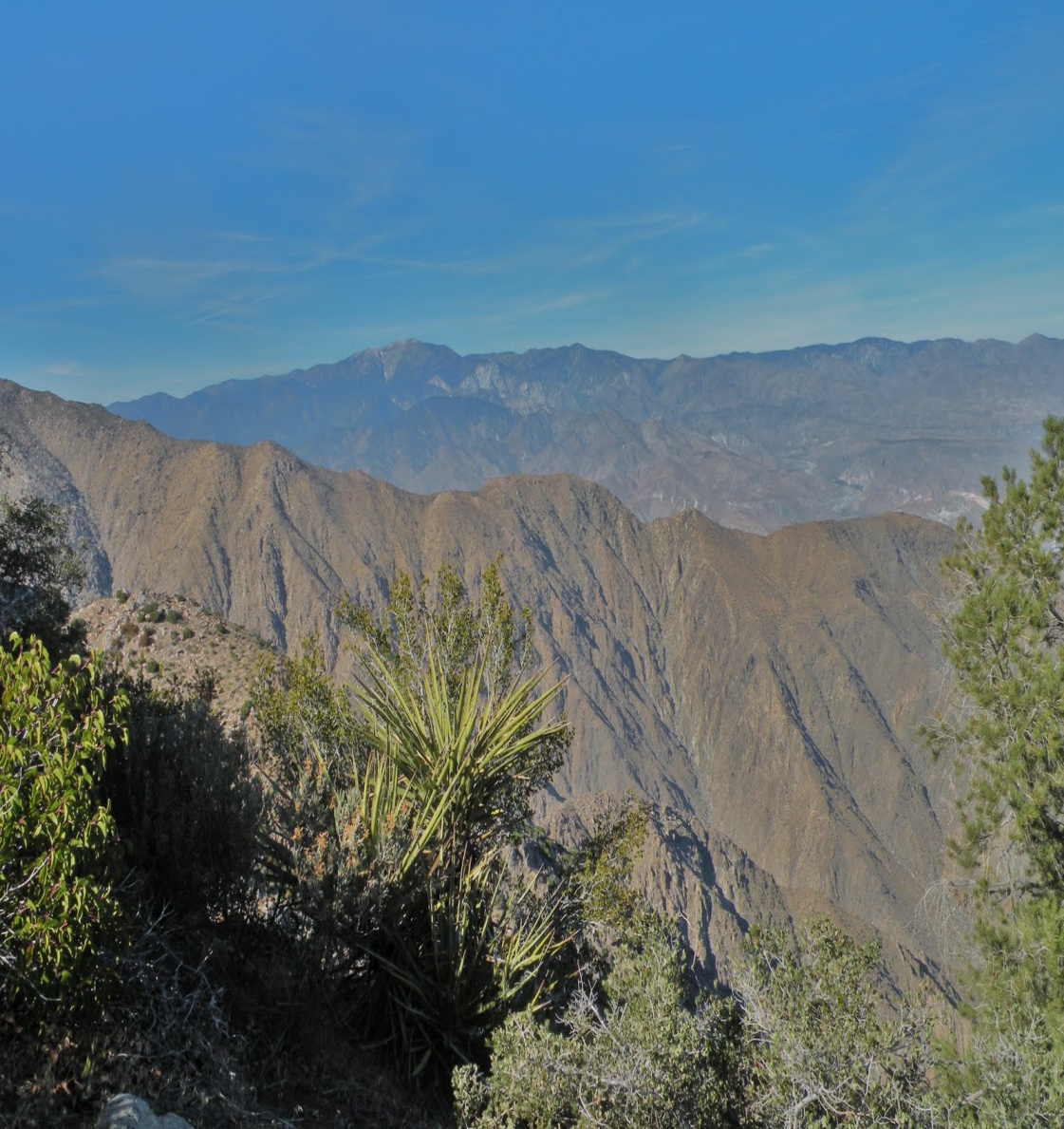 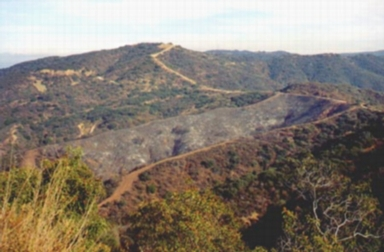 Animals of the Australian Grassland
Australian grassland animals are marsupials
Kangaroo
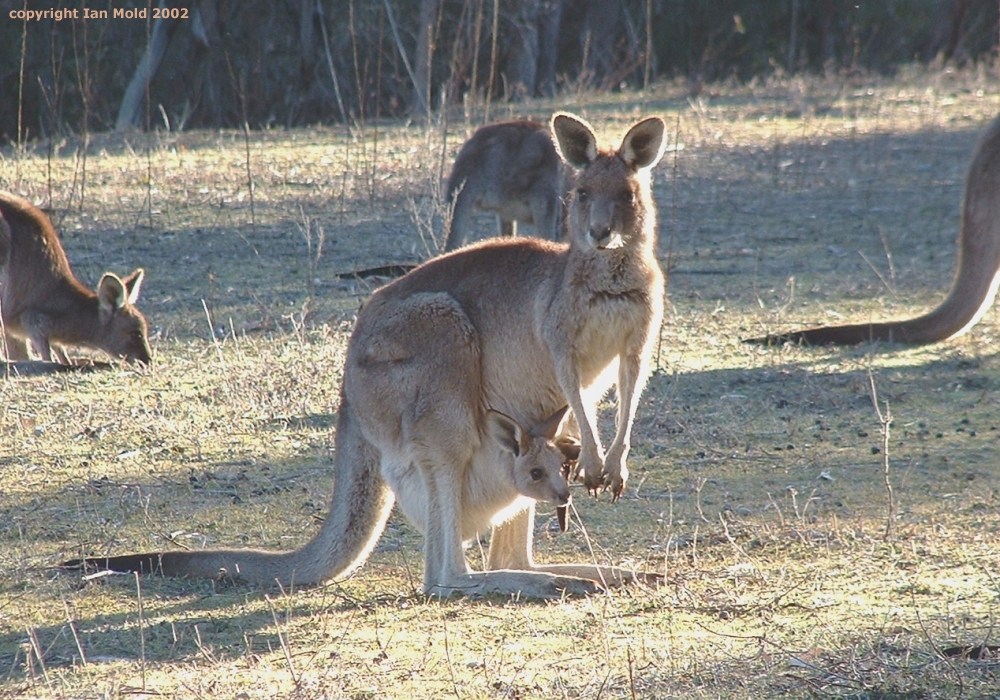 Desert
Found on every continent.
The driest biome on Earth
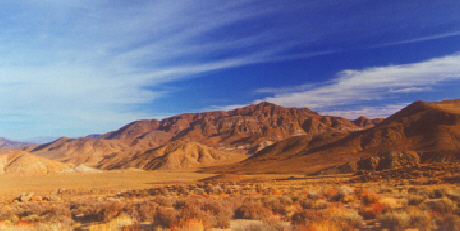 Desert

Extreme temperatures- Very hot during the day and cool at night
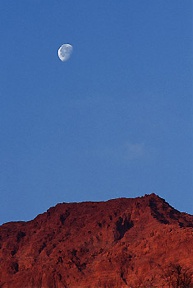 Desert

Very little rainfall

Less than
	25 cm precipitation yearly
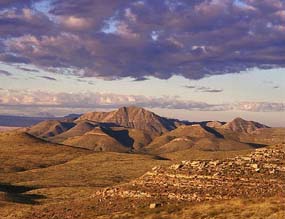 Desert

The soil ranges from gravel to sand.

Soil is nutrient poor.
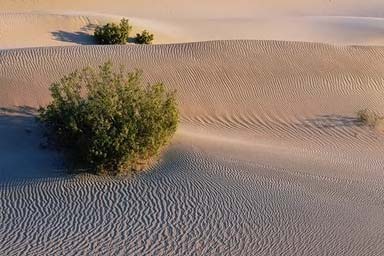 Plants of the Desert
Desert plants have evolved adaptations to help them survive in the extreme temperatures and dryness of this biome.
Examples:
Cactus
Mesquite
Joshua trees
Wildflowers
Creosote
Plants of the Desert
Cactus
Saguaro				Prickly Pear
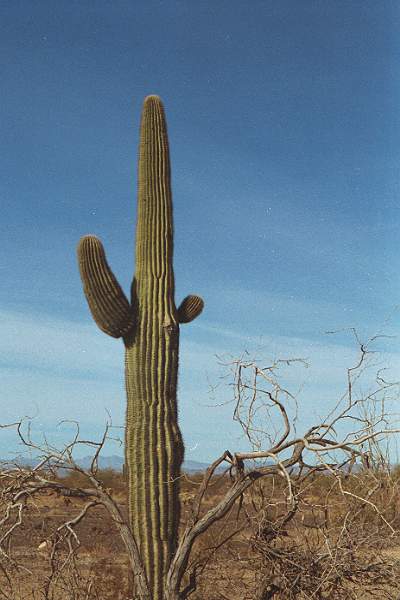 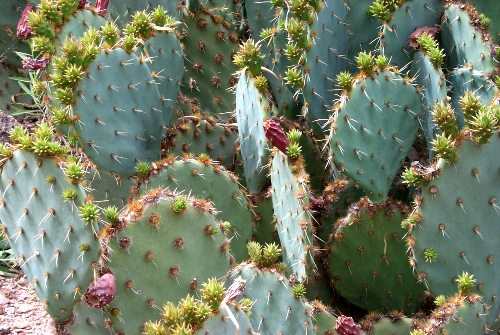 Plants of the Desert
Mesquite
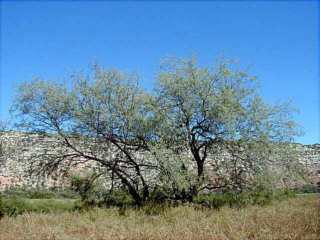 Plants of the Desert
Joshua tree
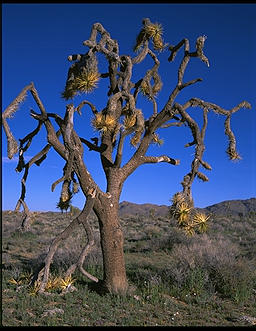 Plants of the Desert
Wildflowers
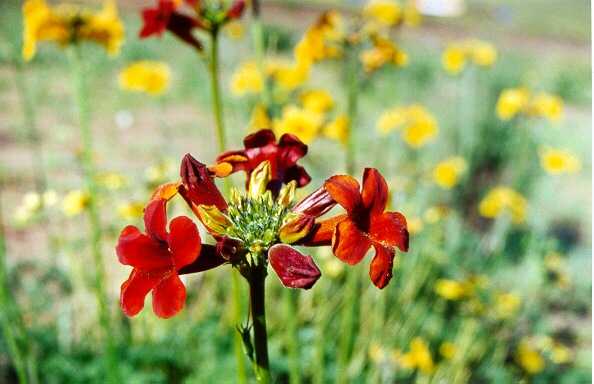 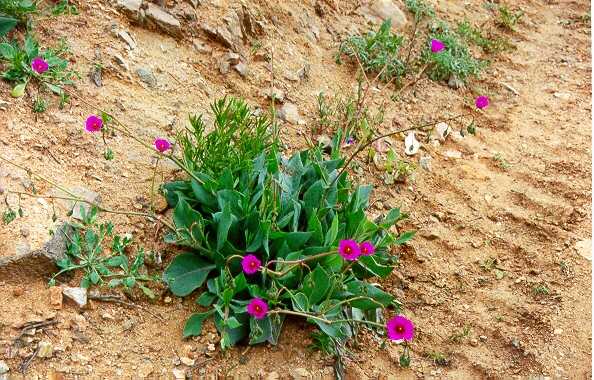 Plants of the Desert
Creosote
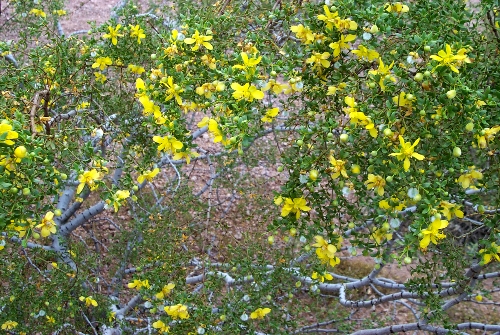 Animals of the Desert
The animals of the desert are adapted to the hot temperatures. 
Examples:
Lizards
Camels
Snakes
Scorpions
Kangaroo rat
Gila Monster
Predatory birds
Tarantula
Animals of the Desert
Lizards
Desert Iguana		Frilled Lizard
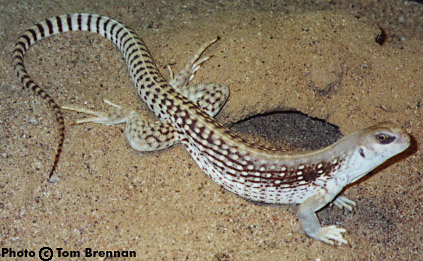 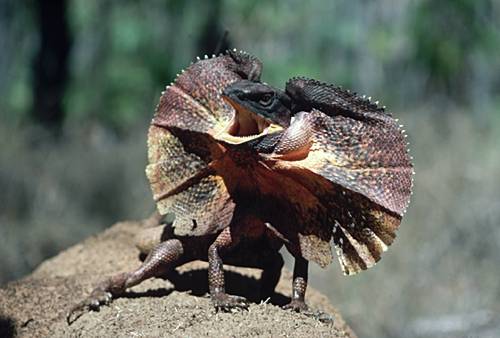 Animals of the Desert
Camel
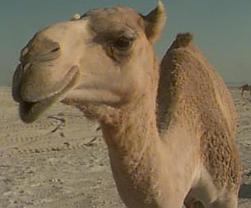 Animals of the Desert
Snakes
Diamondback Rattlesnake		  Sidewinder
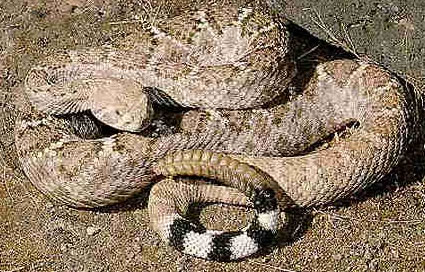 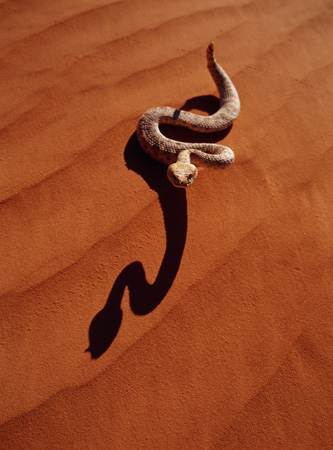 Animals of the Desert
Scorpion
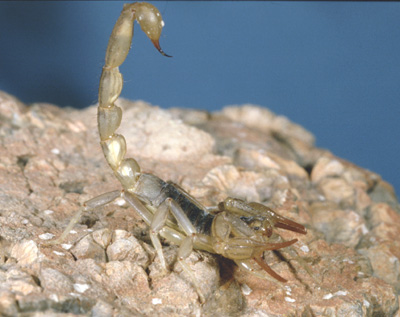 Animals of the Desert
Kangaroo rat
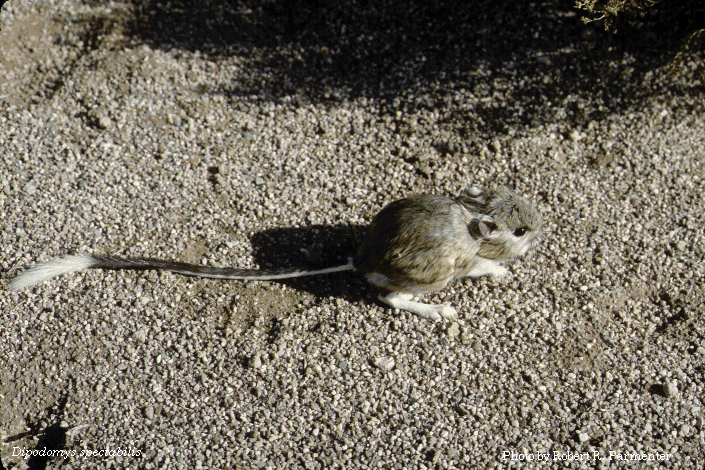 Animals of the Desert
Gila Monster
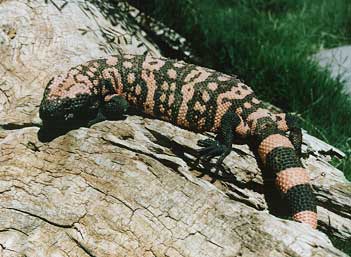 Animals of the Desert
Predatory birds
Great Horned Owl		Kestrel
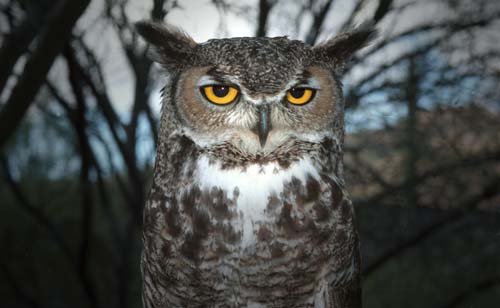 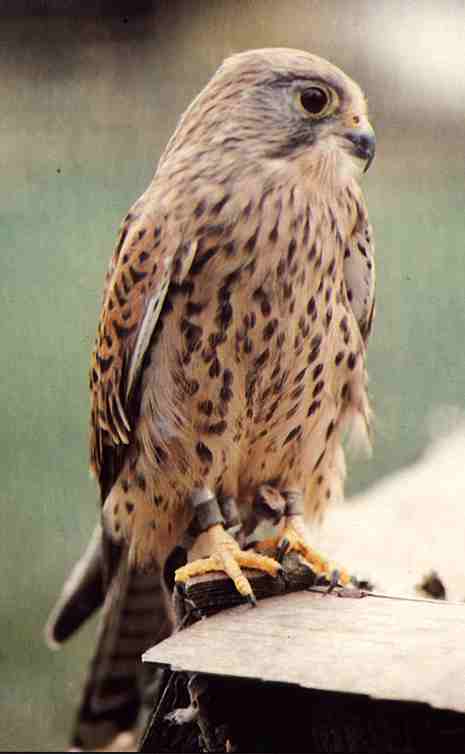 Animals of the Desert
Tarantula
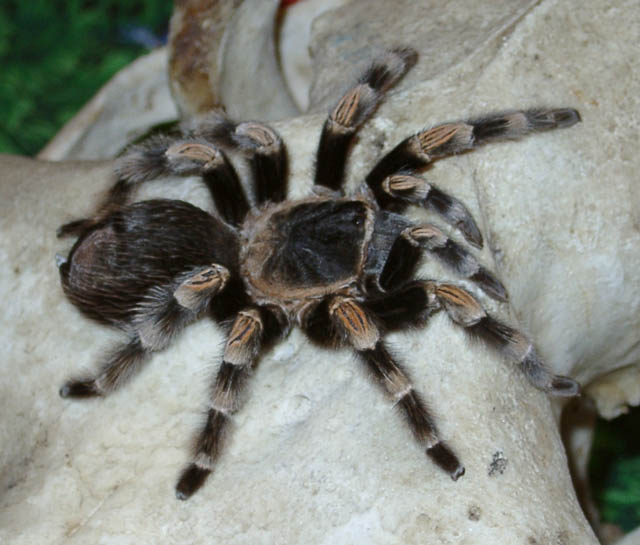